Managing your time
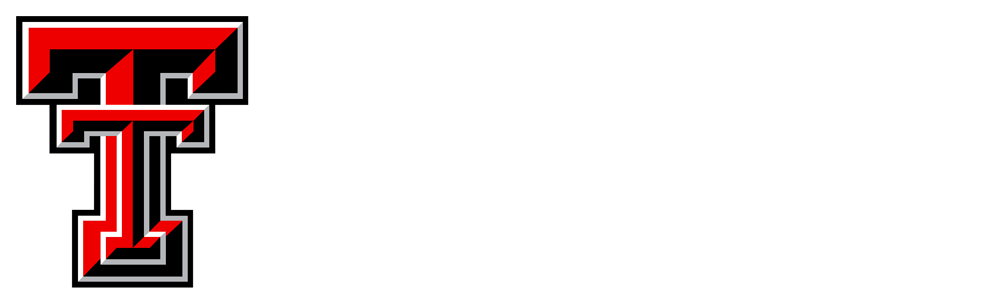 Create a to do list
Prioritize tasks 
Make a schedule
Take breaks
Follow the schedule
STEPS TO
MANAGING
YOUR TIME
Have a notebook or Word Document where you keep your list.
Write down in your list assignments that are due this week or the following week.
Look at your list every day to see what you need to do.
Check off assignments that you have completed.
CREATE A
TO DO LIST
Check which assignments are due this week or in the future.
Check which assignments take more time to complete and which take less time to finish.
Based on the due dates and how much time you need to complete the assignment rank the assignments from “need to complete now” to “need to complete later”.
PRIORITIZE
TASKS
Find out when and where is the best time and place for you to work on assignments (i.e. after school, in the library, etc.).
Use a calendar, phone, or other tools to set the day(s) and time(s) to work on assignments.
When creating your schedule consider how long it will take to complete the assignment and the due date(s).
MAKE A
SCHEDULE
You have been working hard. Take a break, you deserve it!
Make sure to take short 15-20 minute breaks for every hour of homework that you complete.
Avoid doing activities that make it hard for you to come back to work when you are on break.
Use a timer to time both your work and break times.
TAKE
BREAKS
Check your schedule to keep track of what you need to work on and when assignments are due.
Be consistent. Work on your assignments on the days and times that you have in your schedule.
If your schedule is not working for you, create another schedule. One which you can follow.
FOLLOW A
SCHEDULE